CAREER & EDUCATION PLANNING
(MAKING CAREER DECISIONS)
WHAT’S INVOLVED IN A CAREER CHOICE?
THINKING ABOUT YOUR DECISIONS
KNOWING HOW YOU MAKE DECISIONS
KNOWING ABOUT YOUR OPTIONS
KNOWING ABOUT YOURSELF
KNOWING ABOUT YOURSELF
INTERESTS
SKILLS
VALUES
PERSONALITY
BEING OUTDOORS

BLOGGING

READING

TRAVEL

PHOTOGRAPHY

CHESS

PLAYING GUITAR

NETFLIX
AUTONOMY

AVOIDING STRESS

BUILDING THINGS

CHANGING THE WORLD

COLLABORATION

DIVERSITY

PRESTIGE

ROUTINE
INTROVERTED/ EXTROVERTED

TYPE A/TYPE B

ADVENTUROUS

LOGICAL

EMPATHETIC

INDEPENDENT

RESPONSIBLE

VIVACIOUS
LEADERSHIP

CRITICAL THINKING

DATA ANALYSIS

PYTHON

BUDGETING

WRITING

SEO

TEACHING
WHAT’S INVOLVED IN A CAREER CHOICE?
COGNITIVE INFORMATION PROCESSING (CIP) THEORY
KNOWING ABOUT YOUR OPTIONS
KNOWING ABOUT YOURSELF
KNOWING ABOUT YOUR OPTIONS
CHOOSING A PROGRAM
MARKET SPECIFIC INFO
FORGING A CAREER PATH
NETWORKING
GOAL SETTING
USING TOOLS
WHAT’S INVOLVED IN A CAREER CHOICE?
COGNITIVE INFORMATION PROCESSING (CIP) THEORY
KNOWING HOW YOU MAKE DECISIONS
KNOWING ABOUT YOUR OPTIONS
KNOWING ABOUT YOURSELF
THREE TYPES OF DECISION-MAKERS
UNDECIDED
INDECISIVE
DECIDED
MADE A DECISION
HASN’T MADE A DECISION
CAN’T OR WON’T MAKE A DECISION
KNOWING HOW YOU MAKE DECISIONS
VS
PROBLEM- SOLVING
DECISION- MAKING
REMOVING A GAP

ACTIVELY PROCESSING INFORMATION

4 STEPS: CASV
BROADER CONCEPT

INVOLVES FEELINGS AND BEHAVIORS

2 STEPS: E AND C
DECISION-MAKING CYCLE
KNOWING YOU NEED TO MAKE A CHOICE
[Speaker Notes: Communication
• Becoming aware of the gap
• Discomfort becomes greater than
fear of change
• Assistance sought when resources
are inadequate]
KNOWING YOU NEED TO MAKE A CHOICE
VS
INTERNAL
EXTERNAL
EMOTIONS

AVOIDANCE BEHAVIOR

PSYCHOLOGICAL STATE
EVENTS

SIGNIFICANT OTHERS

SOCIETY
DECISION-MAKING CYCLE
KNOWING YOU NEED TO MAKE A CHOICE
UNDERSTANDING YOURSELF, OPTIONS, DECISION-MAKING, AND THOUGHTS
SYNTHESIS
(ELABORATION /CRYSTALLIZATION)
[Speaker Notes: Review external demands & internal states 
• Has the gap been closed? 
• Have negative emotions and physiological states improved? 
• Am I taking action to achieve my goal?]
ANALYSIS
CLARIFY OPTIONS KNOWLEDGE
CLARIFY SELF-KNOWLEDGE
UNDERSTAND HOW MY THINKING INFLUENCES CHOICE
UNDERSTAND HOW I MAKE DECISIONS
DECISION-MAKING CYCLE
KNOWING I NEED TO MAKE A CHOICE
UNDERSTANDING MYSELF, OPTIONS, DECISION-MAKING, AND THOUGHTS
EXPANDING AND NARROWING YOUR OPTIONS
[Speaker Notes: Synthesis
What can I do to solve the gap?
Goal: Avoid missing alternatives,
while not becoming overwhelmed
with options]
EXPANDING AND NARROWING OPTIONS
VS
EXPANDING
NARROWING
BRAINSTORMING TO EXPAND LIST OF POSSIBLE OPTIONS
REDUCE LIST TO 
3 - 5 OPTIONS
DECISION-MAKING CYCLE
KNOWING YOU NEED TO MAKE A CHOICE
UNDERSTANDING YOURSELF, OPTIONS, DECISION-MAKING, AND THOUGHTS
PRIORITIZING YOUR OPTIONS
EXPANDING AND NARROWING YOUR OPTIONS
PRIORITIZING
DETERMINING THE COSTS AND BENEFITS AS THEY PERTAIN TO:
YOURSELF
FAMILY
COMMUNITY/SOCIETY
CULTURAL GROUP
COSTS/BENEFITS/RANK OPTIONS
SELECT 1ST OPTION
DECISION-MAKING
KNOWING YOU MADE A GOOD CHOICE
KNOWING YOU NEED TO MAKE A CHOICE
UNDERSTANDING YOURSELF, OPTIONS, DECISION-MAKING, AND THOUGHTS
IMPLEMENTING YOUR FIRST CHOICE
PRIORITIZING YOUR OPTIONS
EXPANDING AND NARROWING YOUR OPTIONS
SYNTHESIS
(ELABORATION /CRYSTALLIZATION)
[Speaker Notes: Review external demands & internal states 
• Has the gap been closed? 
• Have negative emotions and physiological states improved? 
• Am I taking action to achieve my goal?]
WHAT’S INVOLVED IN A CAREER CHOICE?
COGNITIVE INFORMATION PROCESSING (CIP) THEORY
THINKING ABOUT YOUR DECISIONS
KNOWING HOW YOU MAKE DECISIONS
KNOWING ABOUT YOUR OPTIONS
KNOWING ABOUT YOURSELF
LET’S GET META
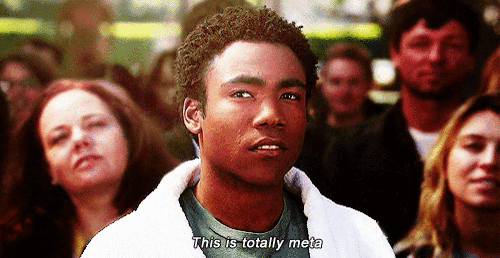 THINKING ABOUT YOUR DECISIONS
REFRAME
THEME
FEELING
NEGATIVE THOUGHT
FEAR OF FAILURE, LACK OF KNOWLEDGE
INADEQUATE, UNINTELLIGENT, OVERWHELMED
I CAN LEARN HOW TO MAKE BETTER DECISIONS
I CAN’T MAKE GOOD DECISIONS
WHAT’S INVOLVED IN A CAREER CHOICE?
COGNITIVE INFORMATION PROCESSING (CIP) THEORY
THINKING ABOUT YOUR DECISIONS
KNOWING HOW YOU MAKE DECISIONS
KNOWING ABOUT YOUR OPTIONS
KNOWING ABOUT YOURSELF
DECISION-MAKING
KNOWING YOU MADE A GOOD CHOICE
KNOWING YOU NEED TO MAKE A CHOICE
UNDERSTANDING YOURSELF, OPTIONS, DECISION-MAKING, AND THOUGHTS
IMPLEMENTING YOUR FIRST CHOICE
PRIORITIZING YOUR OPTIONS
EXPANDING AND NARROWING YOUR OPTIONS
SYNTHESIS
(ELABORATION /CRYSTALLIZATION)
[Speaker Notes: Review external demands & internal states 
• Has the gap been closed? 
• Have negative emotions and physiological states improved? 
• Am I taking action to achieve my goal?]
SEE YOU NEXT TIME
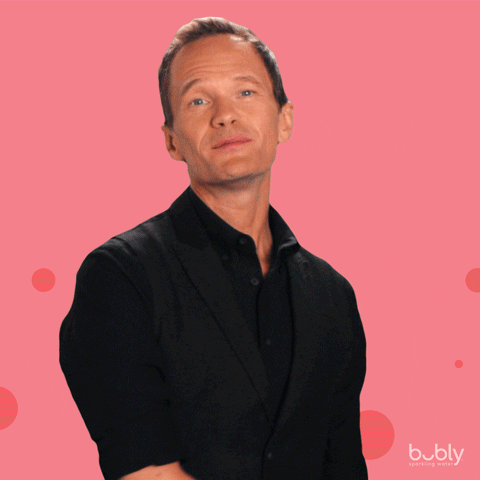